Травля (буллинг) - это систематическое физическое и/или психологическое насилие(вред) со стороны группы по отношению к её участнику.
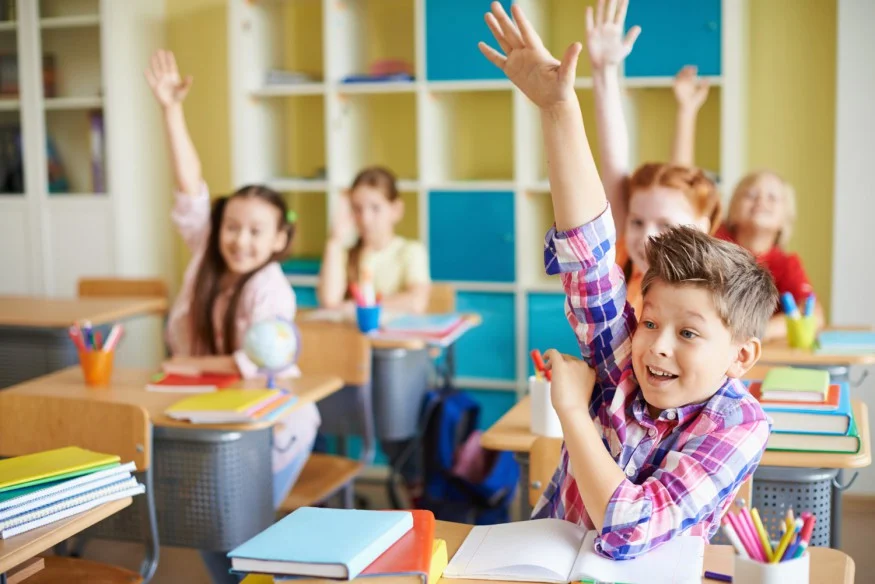 В травлю вовлекают насильно и удовольствие она приносит только агрессору.